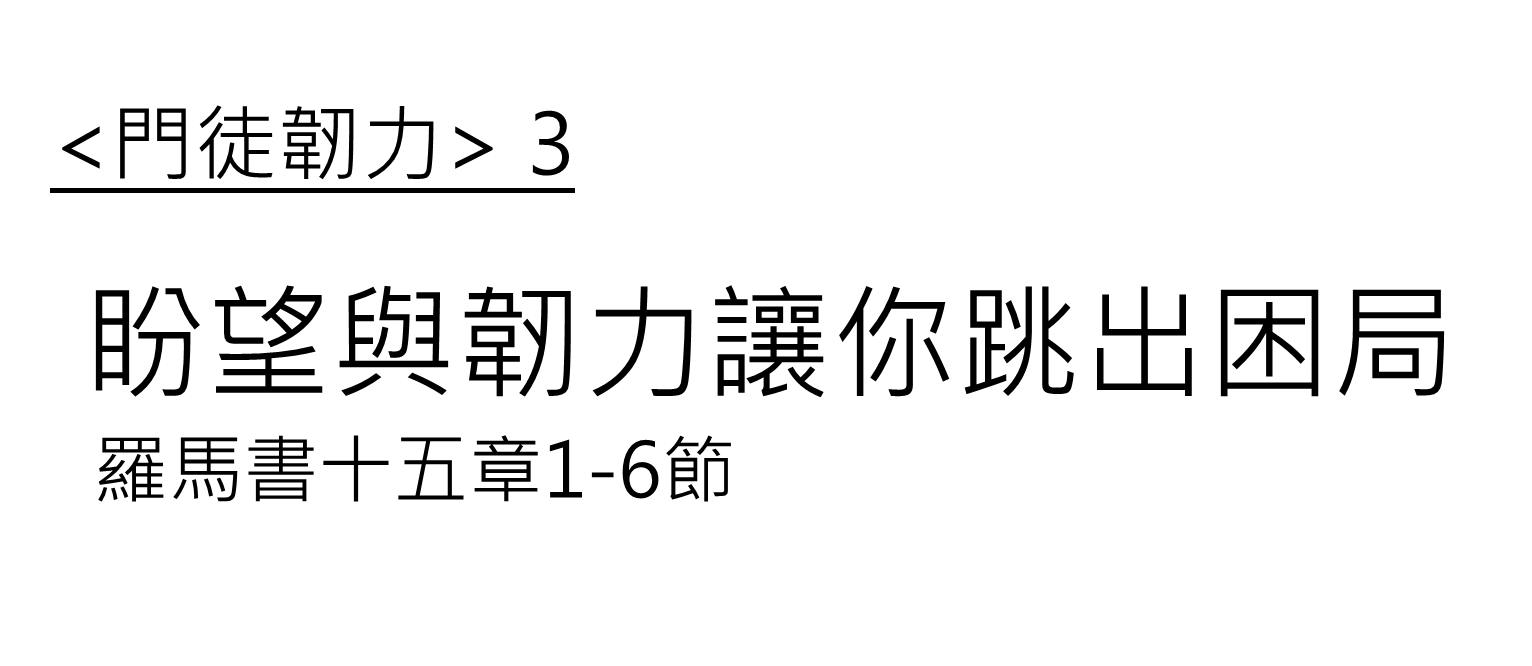 4/26/2024
4/26/2024
1
1
羅15:4 從前所寫的聖經都是為教導我們寫的，要使我們藉著忍耐和因聖經所生的安慰，得著盼望。
韌力＋忍耐＋安慰＋盼望
Dr. Pablo Martinez
羅15:1 我們堅強的人應該分擔不堅強的人的軟弱，不求自己的喜悅。2我們各人務必要讓鄰人喜悅，使他得益處，得造就。」
3
羅15:3 因為基督也不求自己的喜悅，如經上所記：「辱罵你的人的辱罵都落在我身上。」（詩六十九9）
羅15:1 我們堅強的人應該分擔不堅強的人的軟弱，不求自己的喜悅。
4
羅5:3…患難生忍耐，4忍耐生老練，老練生盼望，
5盼望不至於落空，
因為上帝的愛，已藉著所賜給我們的聖靈，澆灌在我們心裏。
5
沮喪是一種焦慮和不再容忍的情緒，
當你的需求無法滿足時會引發這種情緒；
它與無法延遲滿足感有關。~J. Orioff M.D.~
6
羅15:4 從前所寫的聖經都是為教導我們寫的，要使我們藉著忍耐和因聖經所生的安慰，得著盼望。
7
羅15:3 因為基督也不求自己的喜悅，如經上所記：「辱罵你的人的辱罵都落在我身上。」
8
羅15:3 因為基督也不求自己的喜悅，如經上所記：「辱罵你的人的辱罵都落在我身上。」
羅15:4 …因聖經所生的安慰……
9
5盼望不至於落空，
因為上帝的愛，已藉著所賜給我們的聖靈，澆灌在我們心裏。
羅15:4 …要使我們藉著忍耐
和因聖經所生的安慰，得著盼望。
10
如果惟有在聖靈裡面才能活出並體驗新生命，那麼聖靈本身就不是經驗的對象，而是經驗的媒介和空間。~Jürgen Moltmann~
11
我們經歷神聖在於，當我們在聖靈裡時，上帝從四面八方圍著我們，我們把自己交託給祂的彰顯與引導。~Jürgen Moltmann~
12
羅5:5盼望不至於落空，因為上帝的愛，已藉著所賜給我們的聖靈，澆灌在我們心裏。
13
羅15:4 從前所寫的聖經都是為教導我們寫的，要使我們藉著忍耐和因聖經所生的安慰，得著盼望。
韌力＋忍耐＋安慰＋盼望